СЮЖЕТНО – РОЛЕВАЯ ИГРА 
КАК СРЕДСТВО ФОРМИРОВАНИЯ
МЕЖЛИЧНОСТЫХ ОТНОШЕНИЙ СО СВЕРСТНИКАМИ 
В СООТВЕТСТВИИ С ФГОС ДО
Воспитатель МБДОУ ДСКВ №2 «Калинка»:  Селищева Е.В.
Актуальность:
Проблема развития межличностных отношений детей дошкольного возраста актуальна тем, что это многообразная и относительно устойчивая система эмоцинальных отношений, ядром которых являются направленные на другого человека чувства. Они находят, как правило, свое выражение в общении и совместной деятельности, во взаимооценках членов группы, а также в их переживаниях, носящих избирательный характер.
   Игра, являясь ведущим видом деятельности дошкольника, а следовательно и наиболее эффективным средством воспитательно-образовательной работы, позволяет сформировать положительные межличностные отношения в детском коллективе.
Признаки сюжетно – ролевой игры
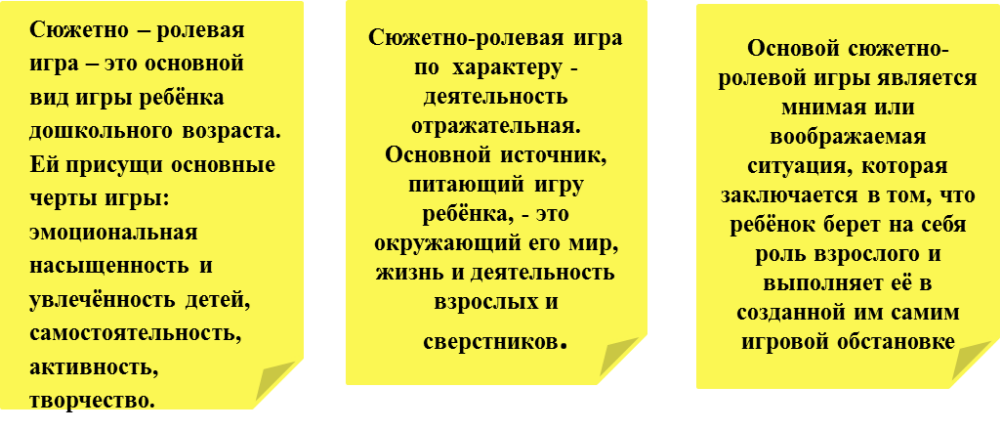 Цель:
Формирование положительных взаимоотношений детей старшего дошкольного возраста со сверстниками при косвенном и прямом участии педагога.
Задачи:
- воспитание желания и умения совместно играть;
-воспитание навыков коллективной игры; 
- воспитание доброжелательного отношения к людям, желания и готовности сделать им полезное и приятное.
Приемы:
Участие воспитателя в игре;
Использование многоперсонажного сюжета;
Внесение кукольного персонажа, постановка    правил поведения от его лица;
Обновление игровых уголков;
Изменение игровой среды;
Наблюдение, экскурсия;
Создание воображаемой ситуации.
МОДЕЛЬ СТРУКТУРЫ ТВОРЧЕСКОЙ ИГРЫ
(МОДЕЛЬ ИГРОВОЙ ДЕЯТЕЛЬНОСТИ)
Для ребенка
Для воспитателя
ЦЕЛЬ ДЕЯТЕЛЬНОСТИ РЕБЕНКА
ЗАДУМКА
ТЕМА
(во что, кем я буду)
ПРЕДМЕТ ДЕЯТЕЛЬНОСТИ
ЧЕМ ИГРАТЬ
СРЕДСТВА ИЗОБРАЖЕНИЯ В ИГРЕ
ДЕЙСТВИЕ В ИГРЕ
КАК ИГРАТЬ
ПОНРАВИЛАСЬ ЛИ, ПОЛУЧИЛАСЬ ЛИ ИГРА
РЕЗУЛЬТАТ
ЭТАПЫ
 СЮЖЕТНО РОЛЕВОЙ ИГРЫ
 ДЕТЕЙ ДОШКОЛЬНОГО ВОЗРАСТА
IV этап
Самостоятельная игра детей, расширение сюжета игры
СЮЖЕТНО – РОЛЕВАЯ  ИГРА 
«АЭРОПОРТ»
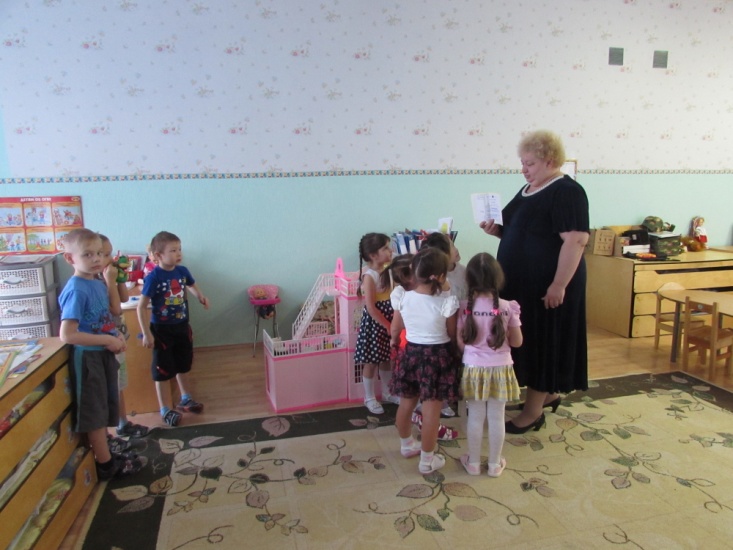 В группу принесли телеграмму:  «Срочно  встречайте прилетаю 27 октября, в 12.00 часов.  Катя Ситникова ваша подруга из Москвы». Лера обрадовалась и закричала,  ура снова поеду в аэропорт.    На маршрутном такси.
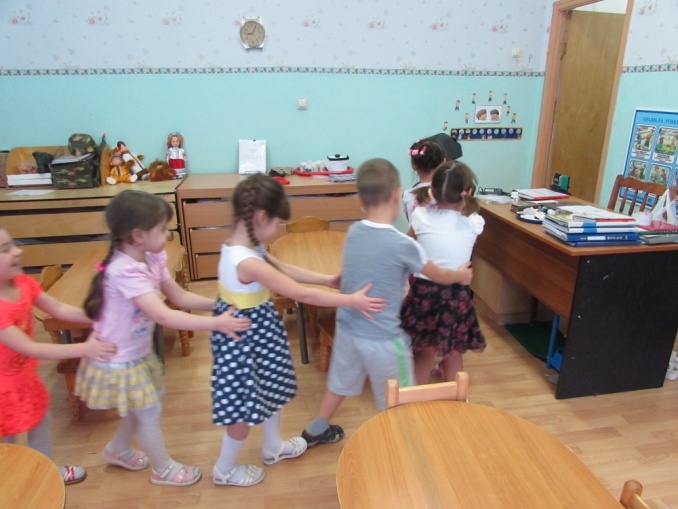 Дети выбирают вотителя-Заура, он одевает костюм таксиста и берет руль, дети встают за ним и топатушками  перемешаемся  в музыкальный зал.
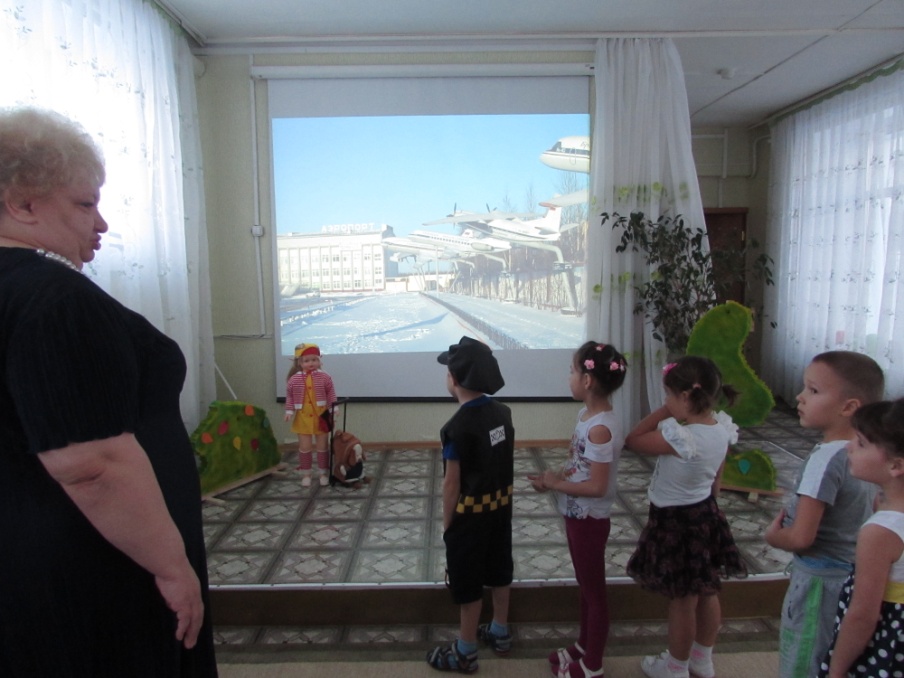 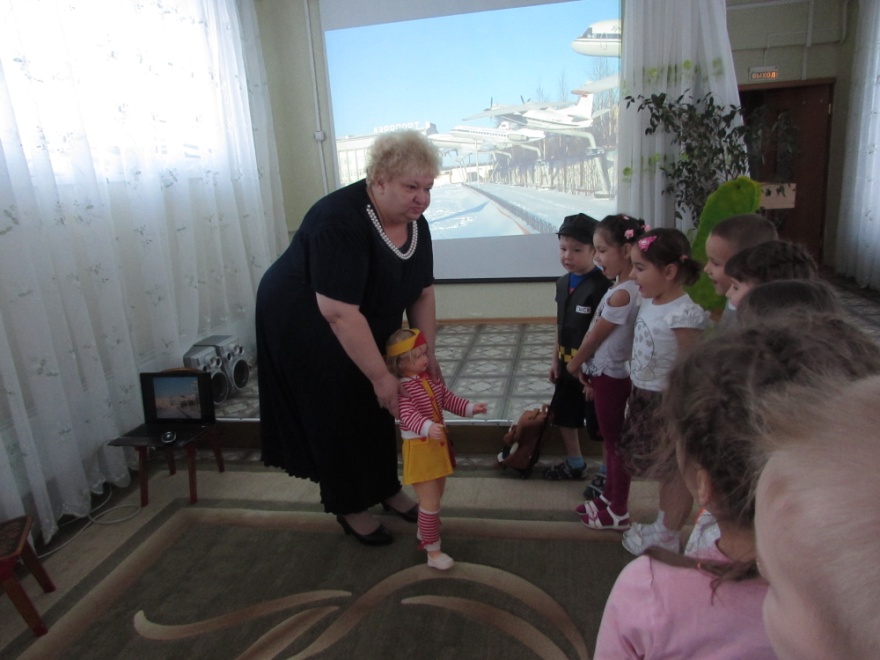 -Здравствуйте ребята, я москвичка приехала к Вам из Москвы. Хочу посмотреть Ваш город и узнать как Вы живете?
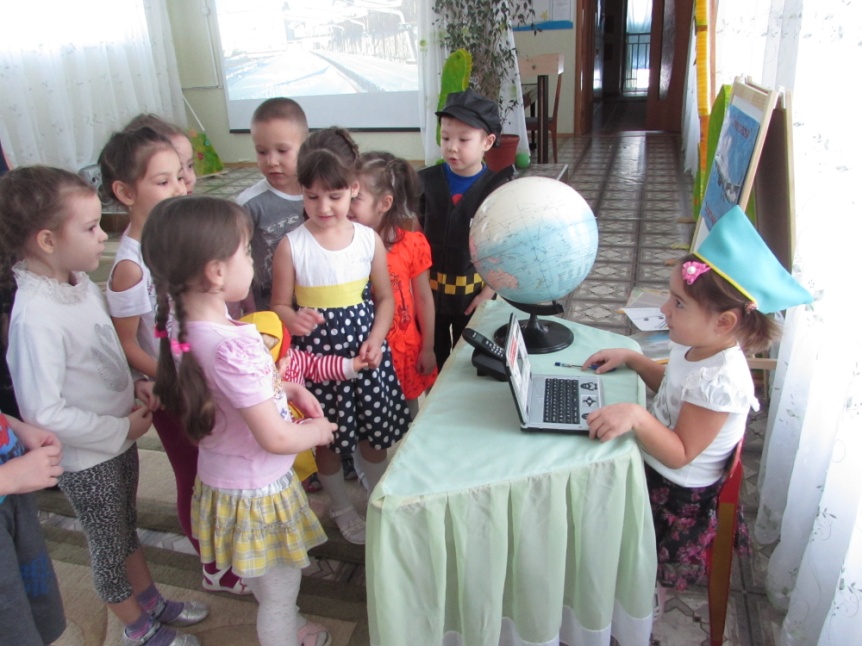 Дети берут куклу за руки и идут в турагентство. В турагентстве встречает менеджер Лера.
- Здравствуйте чем я могу Вам помочь?
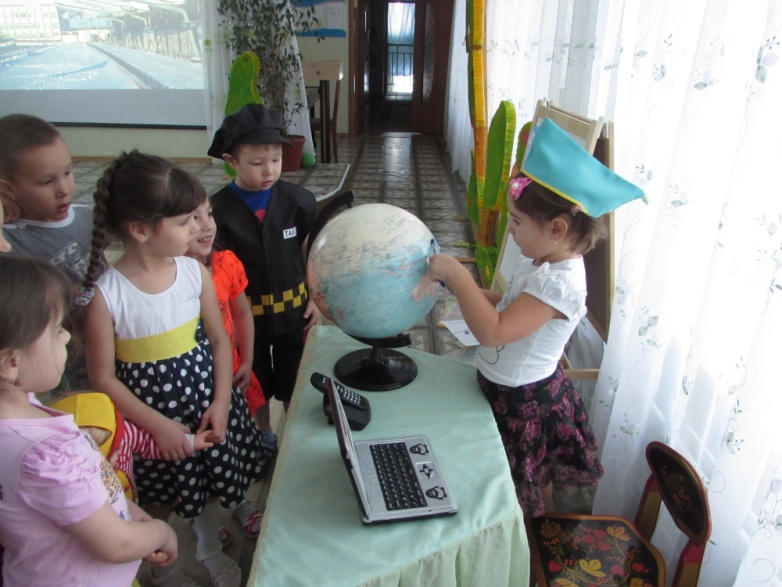 Мы хотим узнать какие экскурсии проходят  сейчас в нашем городе, что мы можем показать и рассказать о нашем Нижневартовске. 
Я  предлагаю вам экскурсию в 12.00 по городу, по интересным, красочным местам «Мой любимый Нижневартовск».
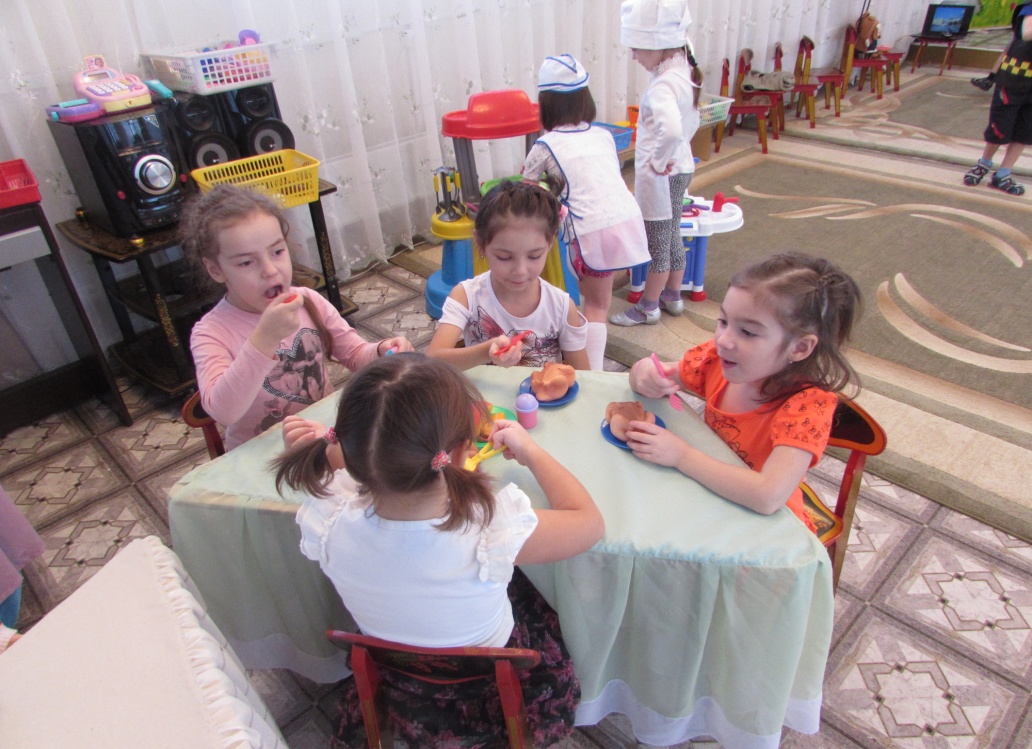 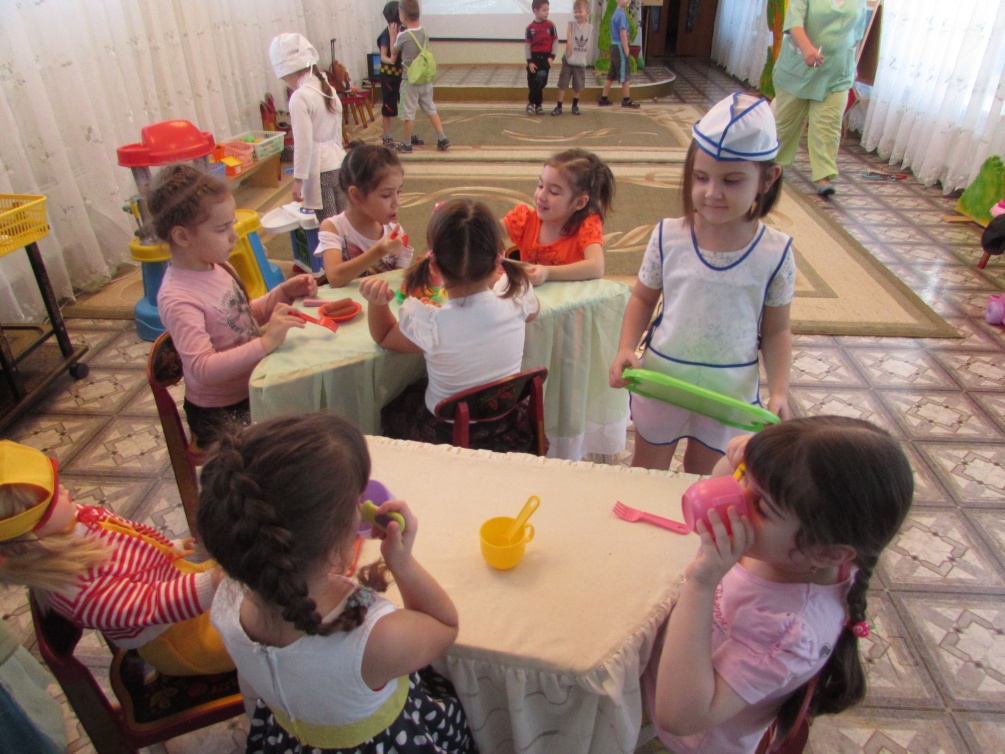 София  взяла куклу и стала ее озвучивать.
Хорошо я согласна,  есть время сходить в кофе или столовую я очень сильно проголодалась.
Дети предлагают зайти в кофе прямо  в аэропорту.
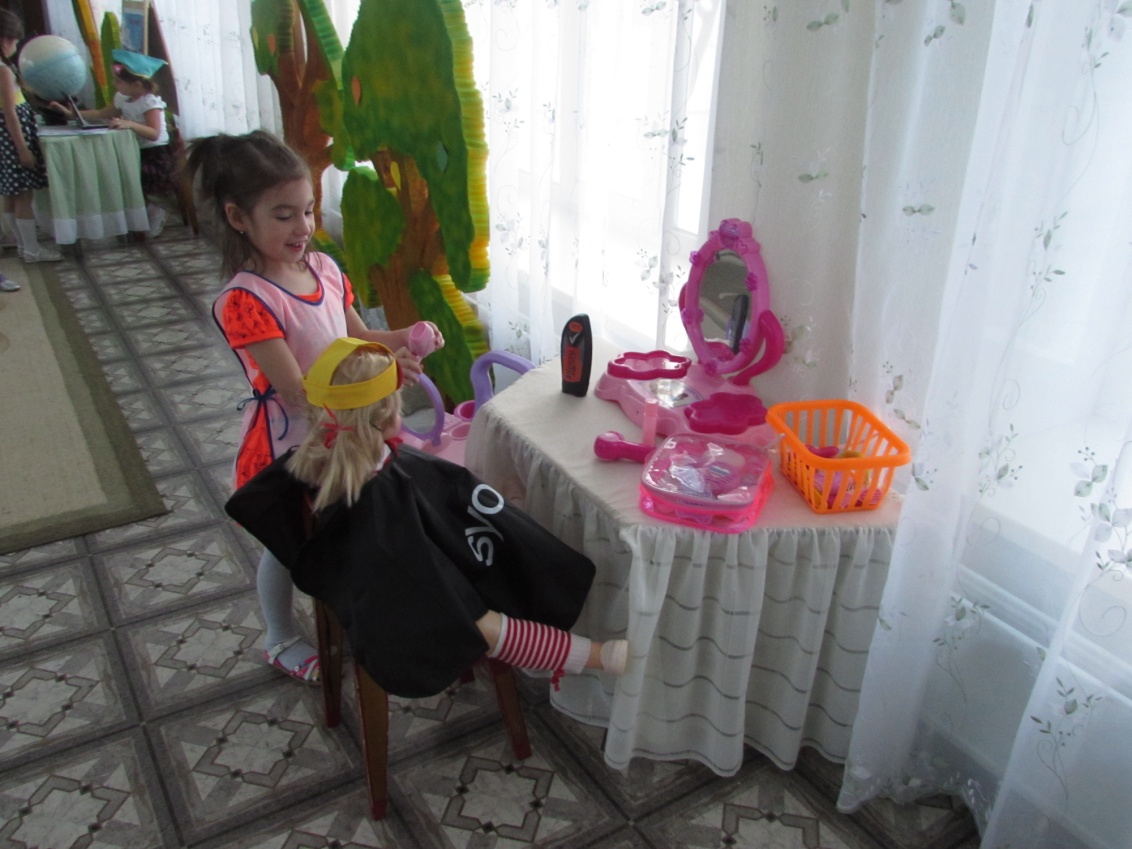 Соня закричала, что у ее мамы день рождения и ей нужно послать телеграмму. Дети провожают куклу на почту где почтальон Петя помогает выслать телеграмму.
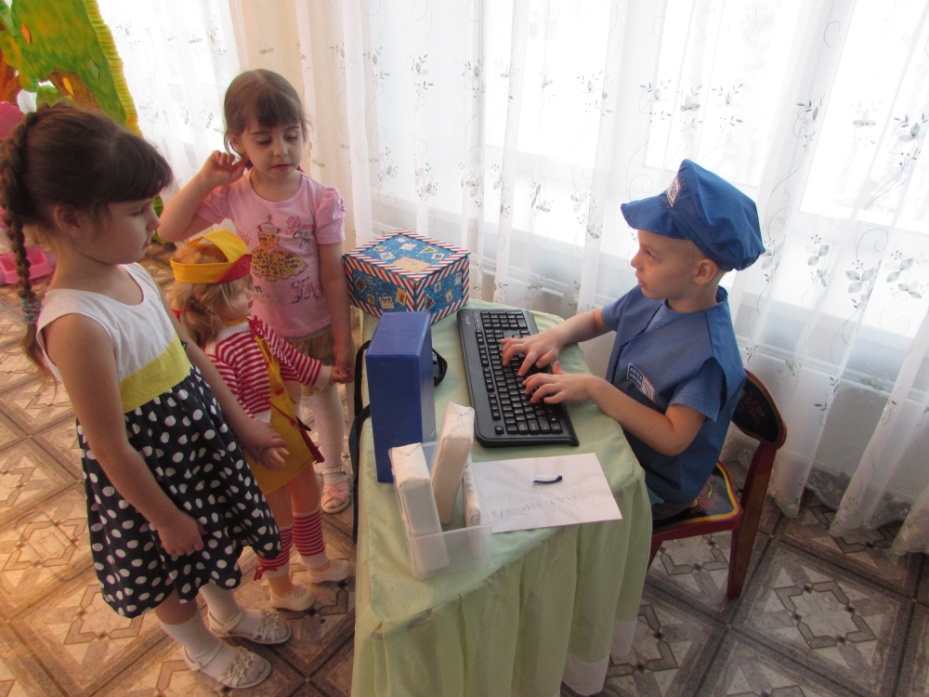 (Соня) Екатерине захотелось  привести себя в порядок и дети проводили ее в парикмахерскую. В парикмахерской парикмахер Настя  предлагает вымыть голову и сделать укладку
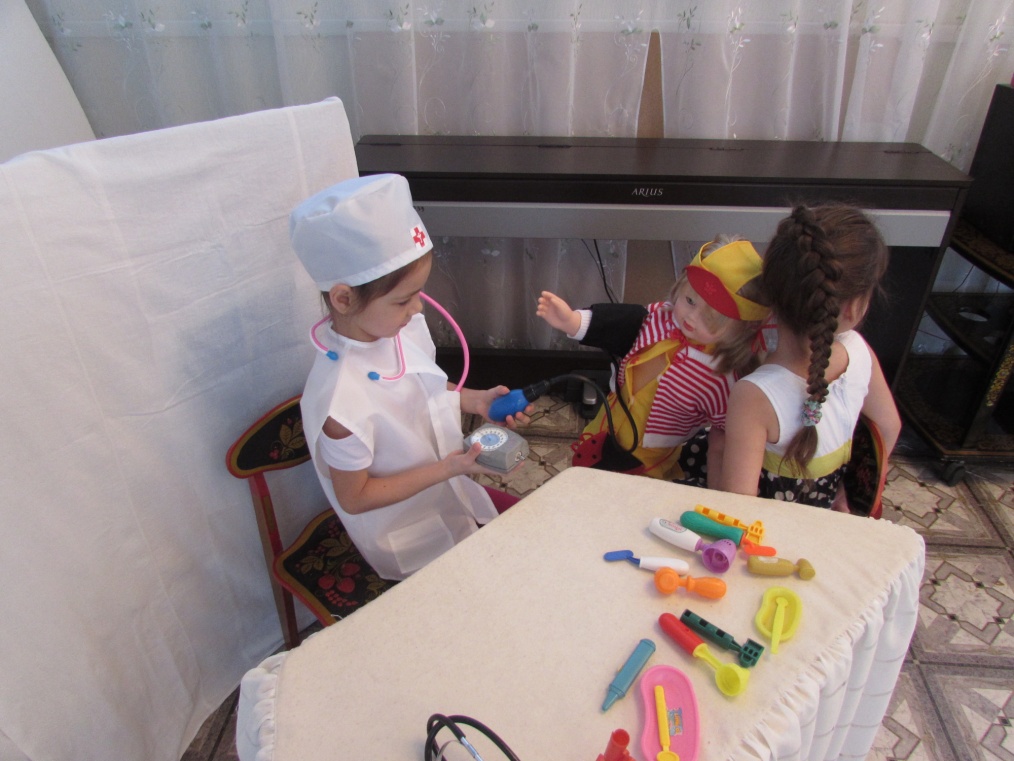 - Ой я очень люблю когда пахнет свежим хлебом, давайте купим хлеб и свежих булочек.
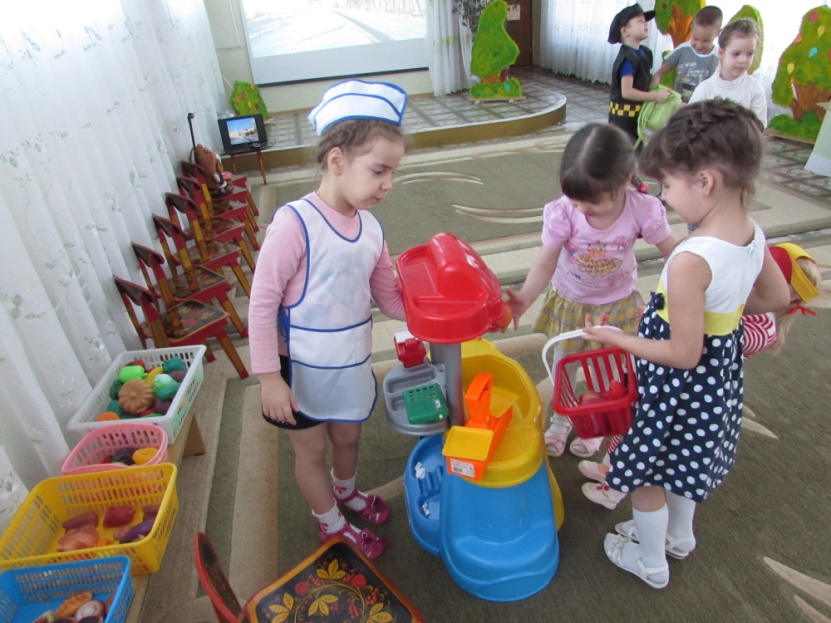 Вдруг Кати  становиться  плохо у нее закружилась голова.
  Дети провожают Катю в мед пункт, где их  встречает медсестра Алина.
Алина  мериет кукле давление.  Смотрит на аппарат и говорит, что давление повышено и нужно выпить  таблетку,  дает таблетку и воду. Кати становится хорошо и все вмести идут на остановку к аэропорту.
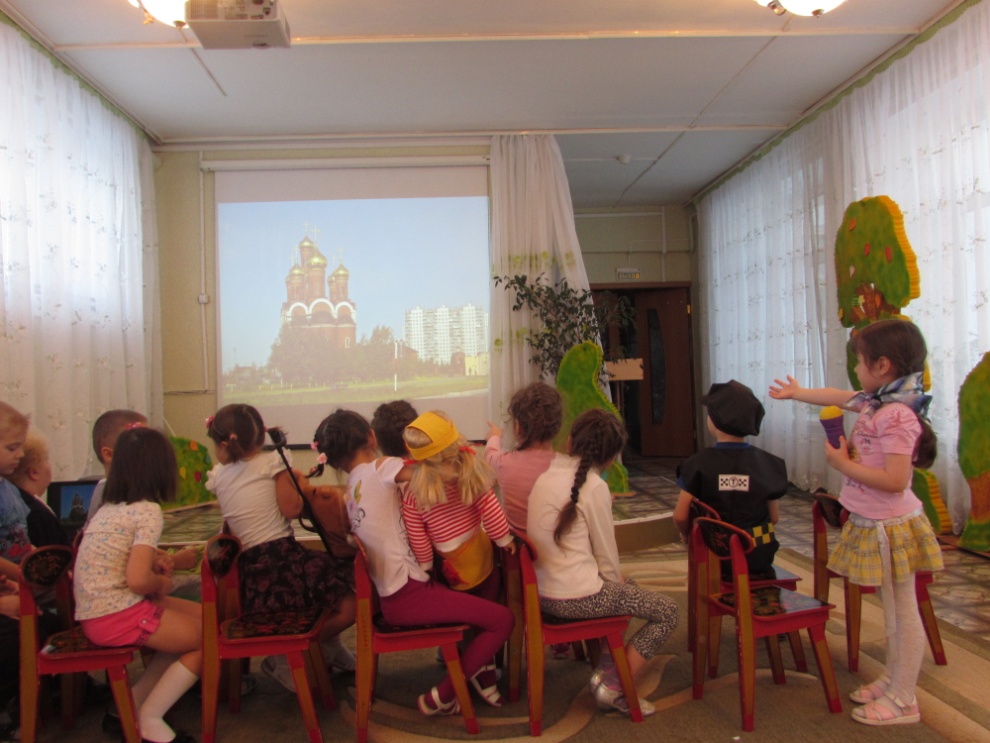 Игра заканчивается дети провожают Катю домой в Москву. Катя благодарит всех и приглашает к себе в гости.
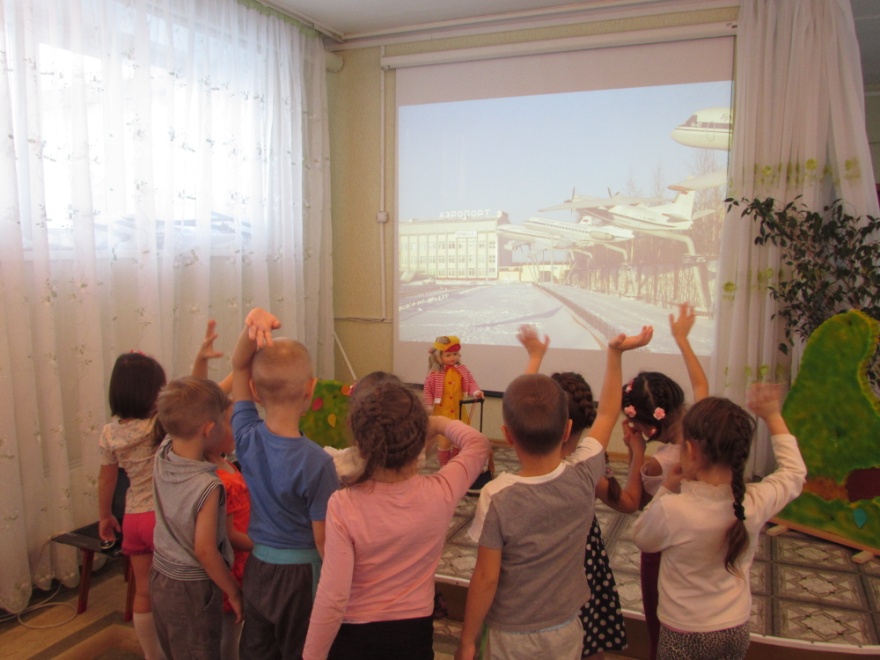 - Здравствуйте я Ваш экскурсовод Лена буду рассказывать Вам о нашем городе Нижневартовске. Заходите все в автобус и будем отправляться в наше путешествие (обыгрываем экскурсию с  помощью  слайдов на экране.)
Список литературы
Михайленко Н. Я., Короткова Н. А. Как играть с ребенком. — М.: Педагогика, 1990.
Михайленко Н. Я., Короткова Н. А. Игра с правилами в школьном возрасте. — М.: Онега, 1994.
Проблемы дошкольной игры: психолого-педагогический аспект / Под ред. Н. Н. Поддьякова, Н. Я. Михайленко. — М.: Педагогика, 1987.
Пропп В. Я. Морфология сказки. — М.: Наука, 1969.
Родари Дж. Грамматика фантазии. — М.: Прогресс, 1990.
Чуковский К. И. От двух до пяти. — М.: Педагогика, 1991.
     Эльконин Д. Б. Психология игры. — М.: Педагогика, 1978. Перспективный план руководства сюжетно-ролевой игры (по материалам лекции Пименовой Л.В., Князевой Л.П.)
7.  Солнцева О.В. Дошкольник  в  мире  сюжетно-ролевых  игр. Сопровождение сюжетных игр детей. Издательство «Речь»,  2010 г 
8.  Веракса Н.Е., Комарова Т.С.,  Васильева М.А. Программа «От рождения до школы»
СПАСИБО ЗА ВНИМАНИЕ!
http://nsportal.ru/selishcheva-evgeniya-vyacheslavna